الحصة الأولى
لدرس الاستماع
المعلمة :فاطمة الشامسي
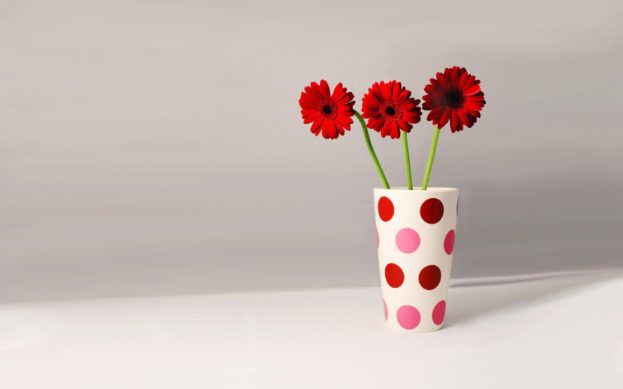 أسأل الله أن يجعل هذا العمل
خالصاً لوجهه الكريم 
وينفع به طالبتنا المتميزات دوماً.
أول ما نبدأ به هو الدعاء.
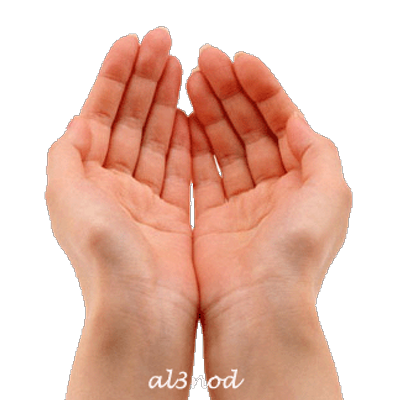 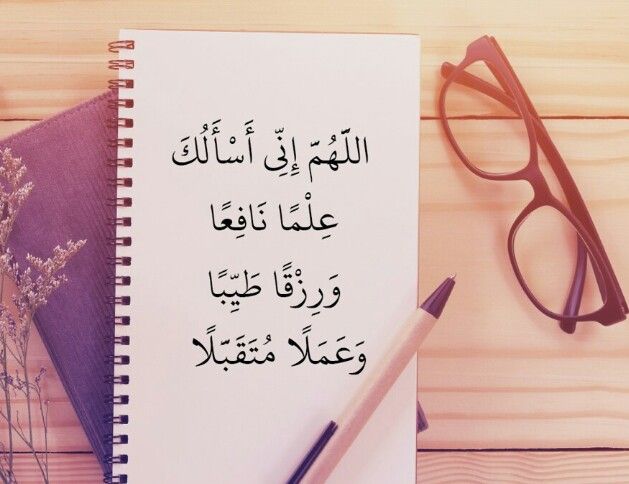 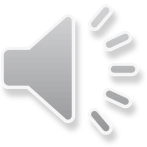 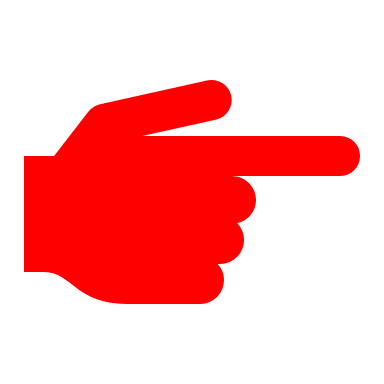 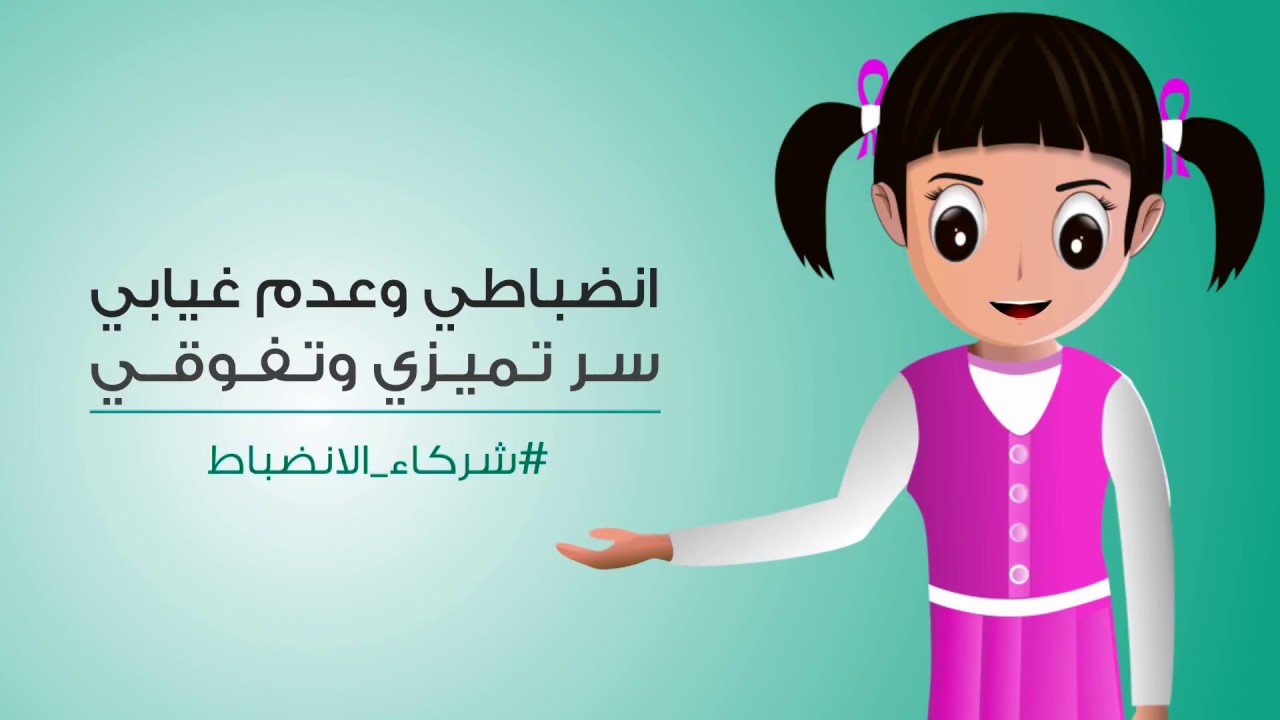 أنا قدوة في انضباطي
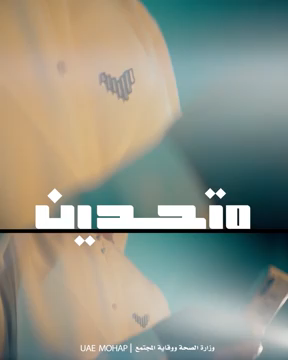 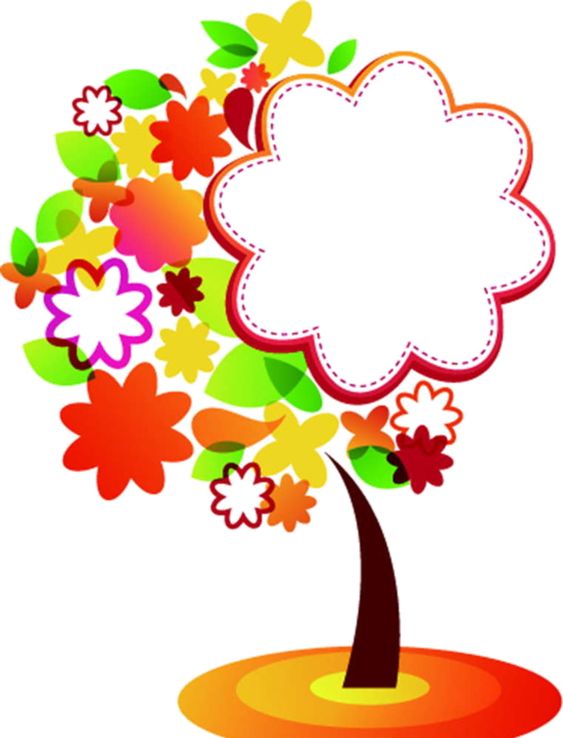 قوانين حصة التعلم عن بعد
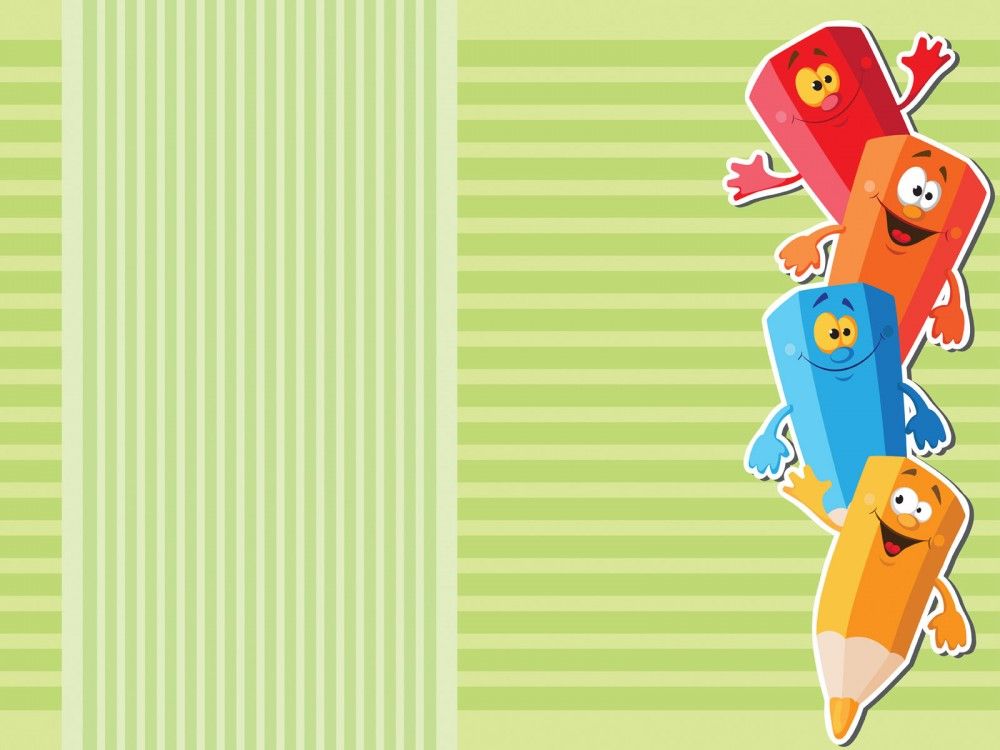 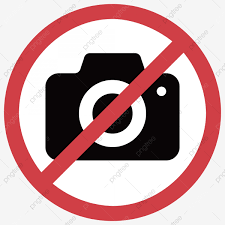 تسجيل الحضور والغياب
 بعد 5دقائق من بدء الحصة ومن خلال مشاركة الطالبات في الحصة.
X
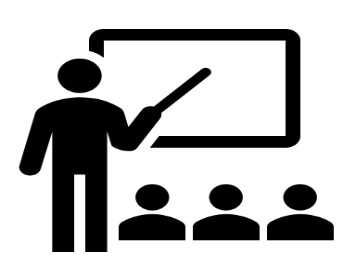 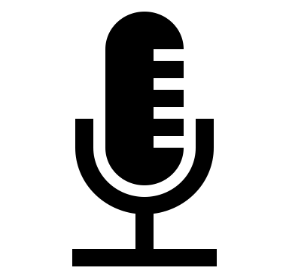 كتم الصوت
التزام الهدوء وقت الشرح
غلق الكاميرا
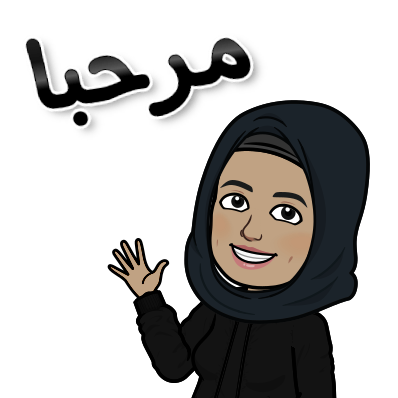 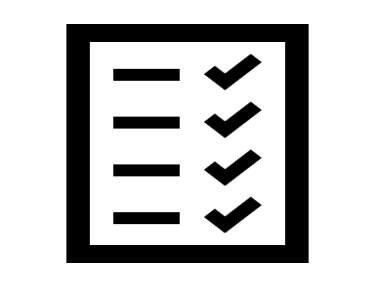 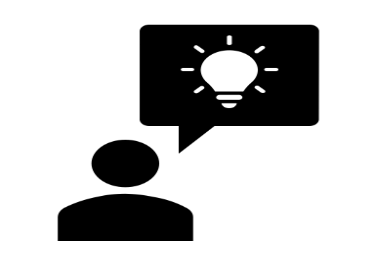 المشاركة الفعالة
استخدام المحادثة للإجابة
الالتزام بالحضور والنظام أساس التميز والنجاح
للتذكير
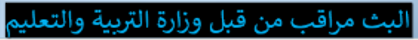 قَوانين حِصَّة التعلم عن بعد
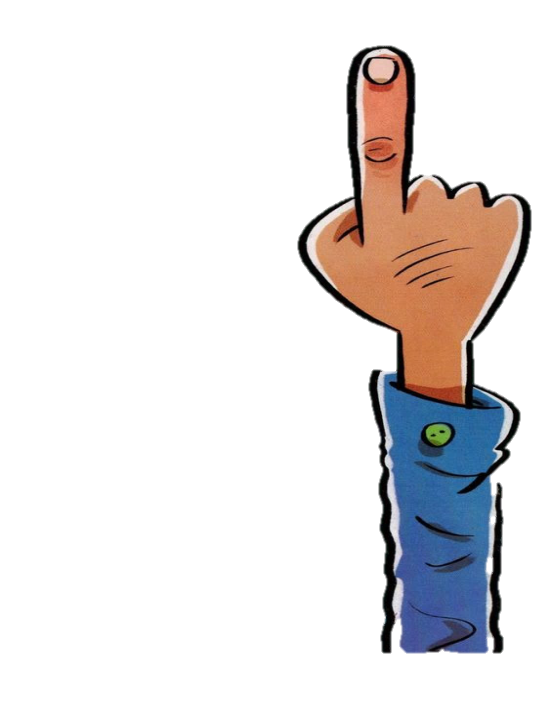 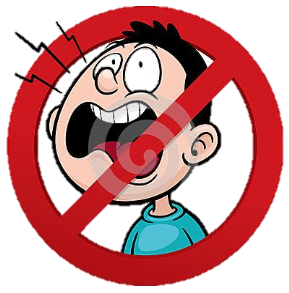 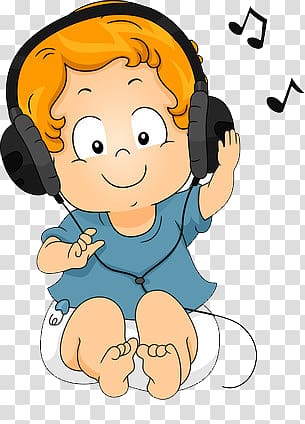 X
أَبْتَعِد عَنْ ضّجيج مَنْ حَوْلي
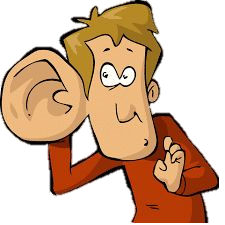 اسْتَأذِن قَبْلِ التَّحّدًّث
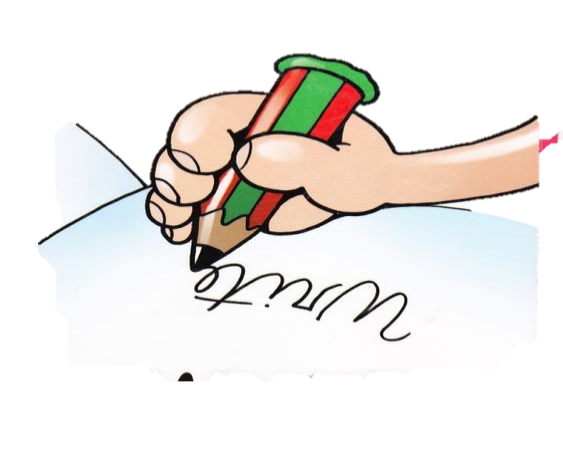 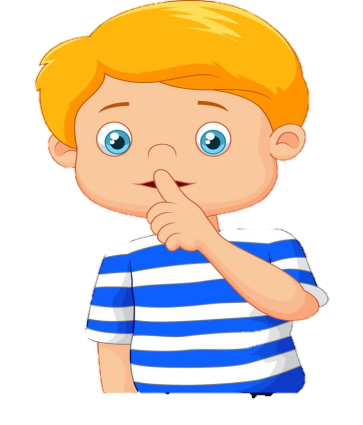 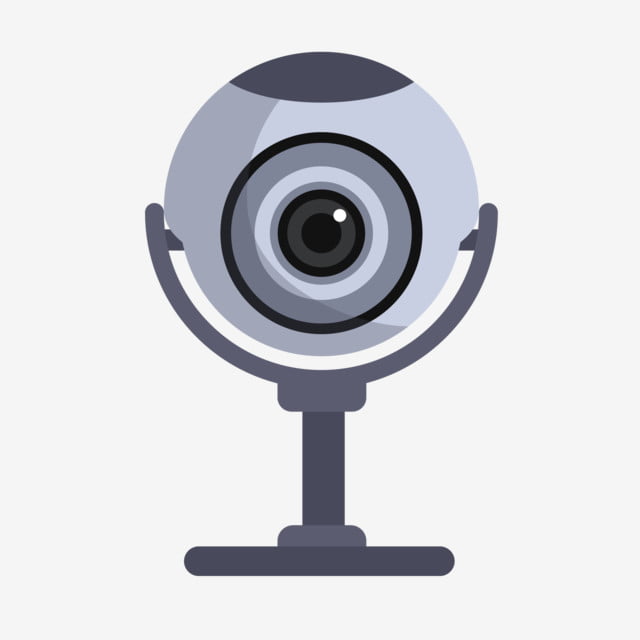 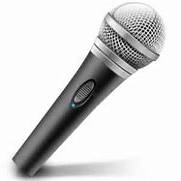 اْسْتَمِع إلى الْمُعَلَّم بِتِرْكيز
ألْتَزِمُ الصَّمْتُ وأغلِق مُكَبِّرُ
 الصَّوت ( الميكرفون ) قَبْلَ دخولي
أًدَوِّن مُلاحَظاتي
الْبَرْنامج مُراقَب
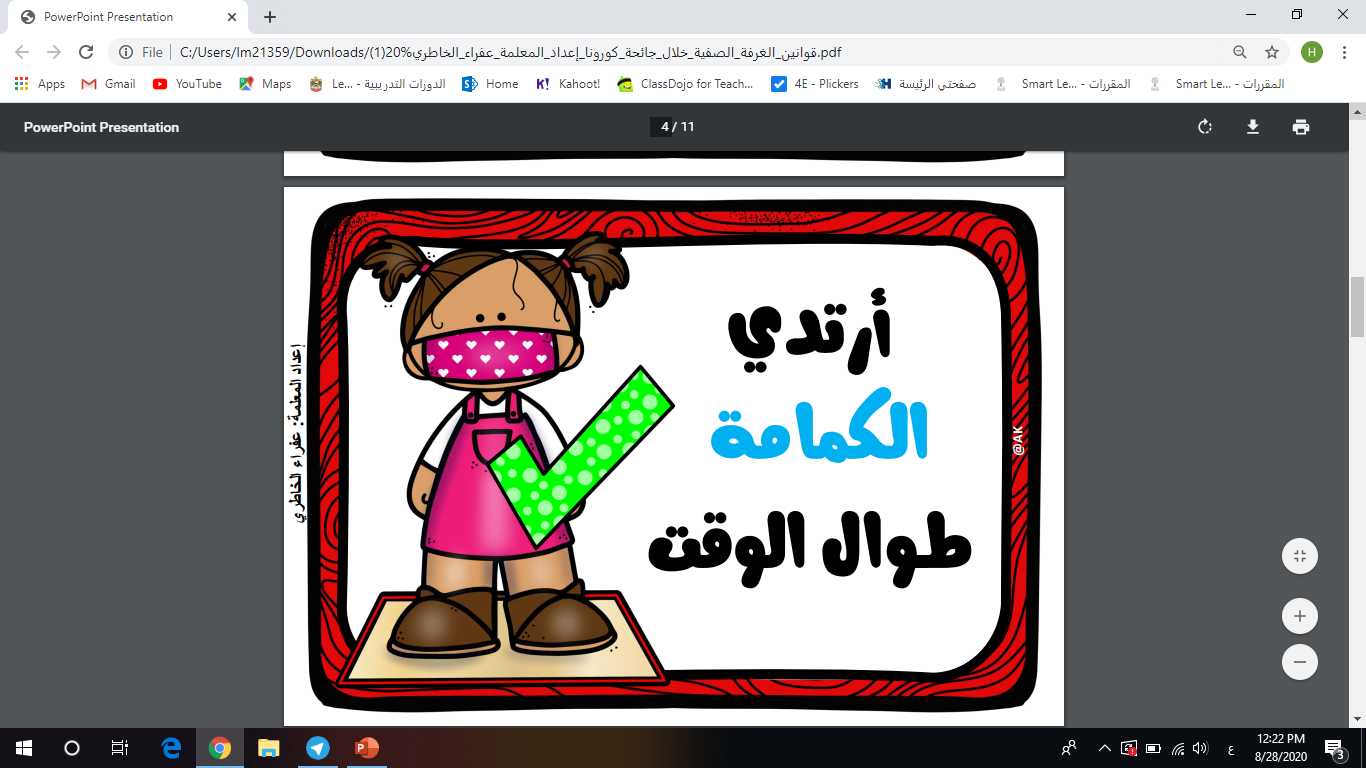 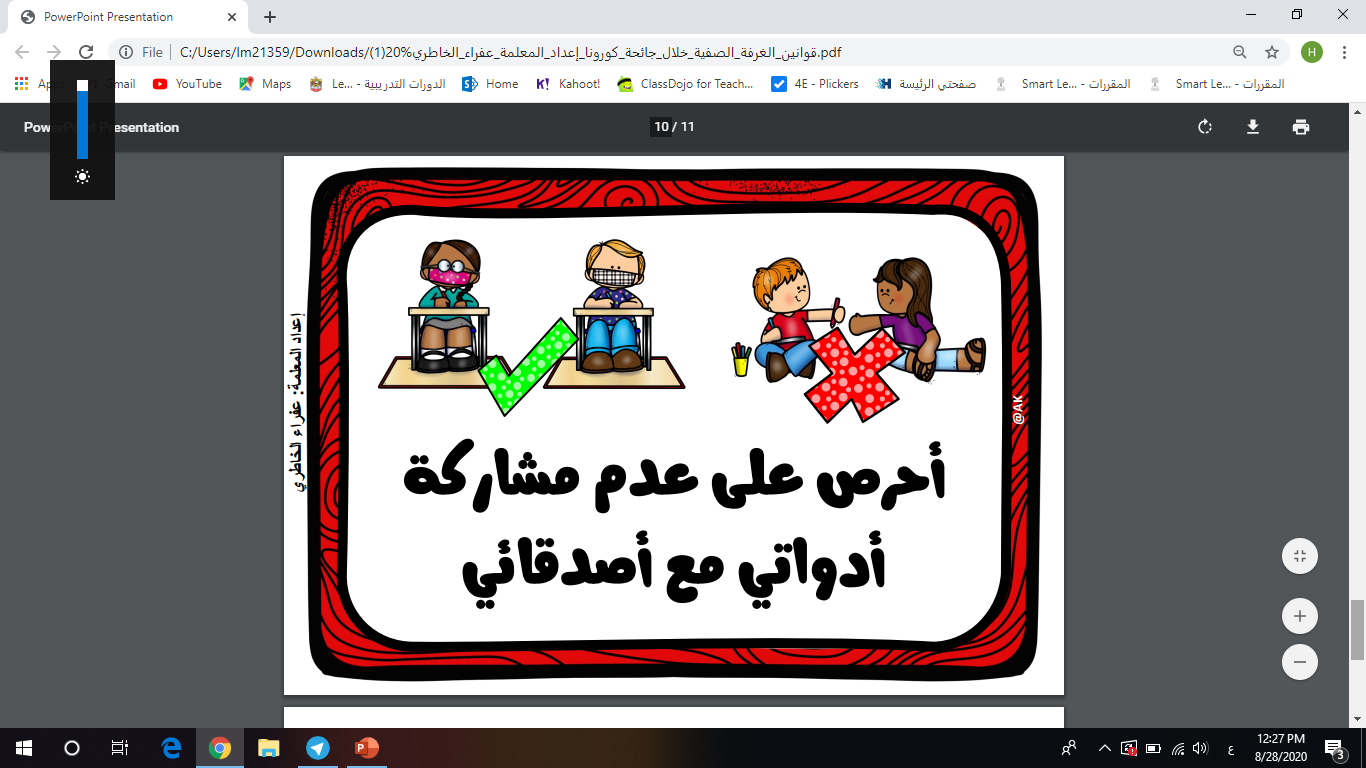 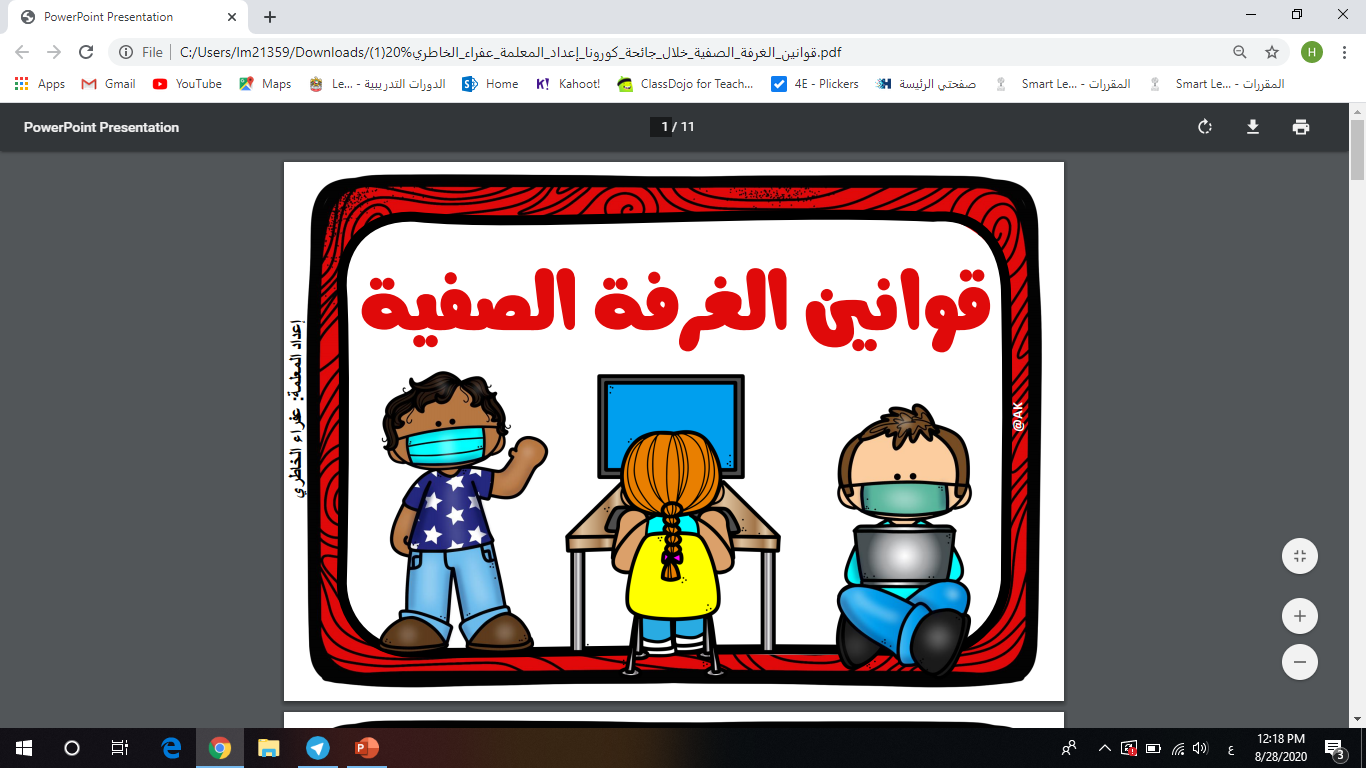 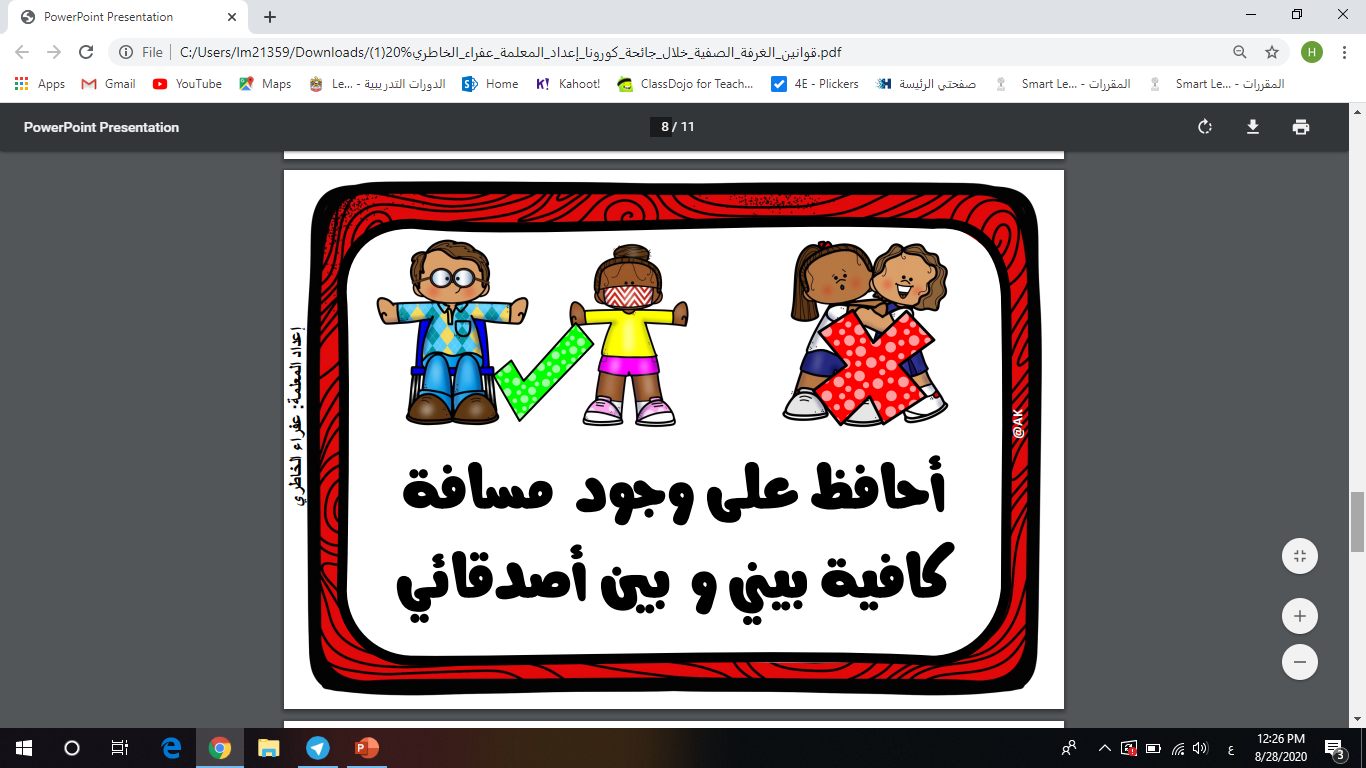 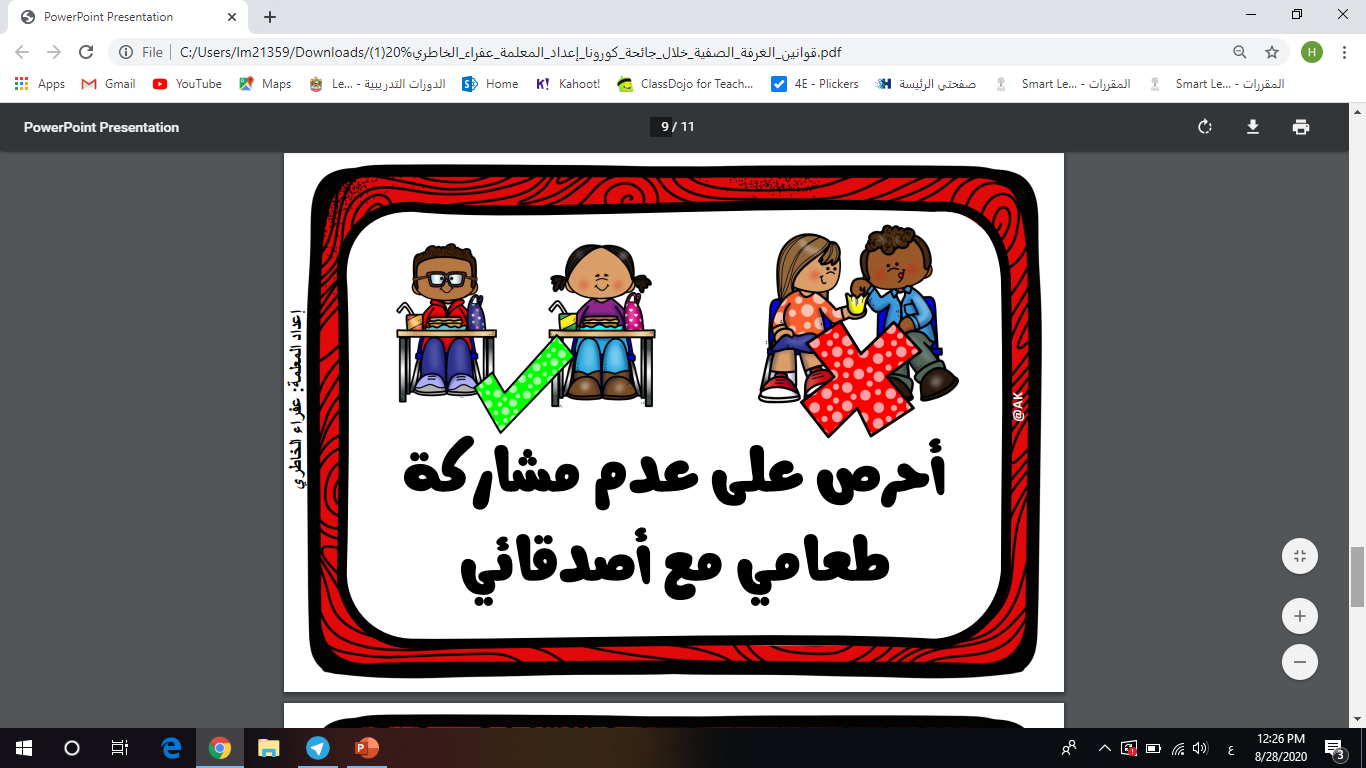 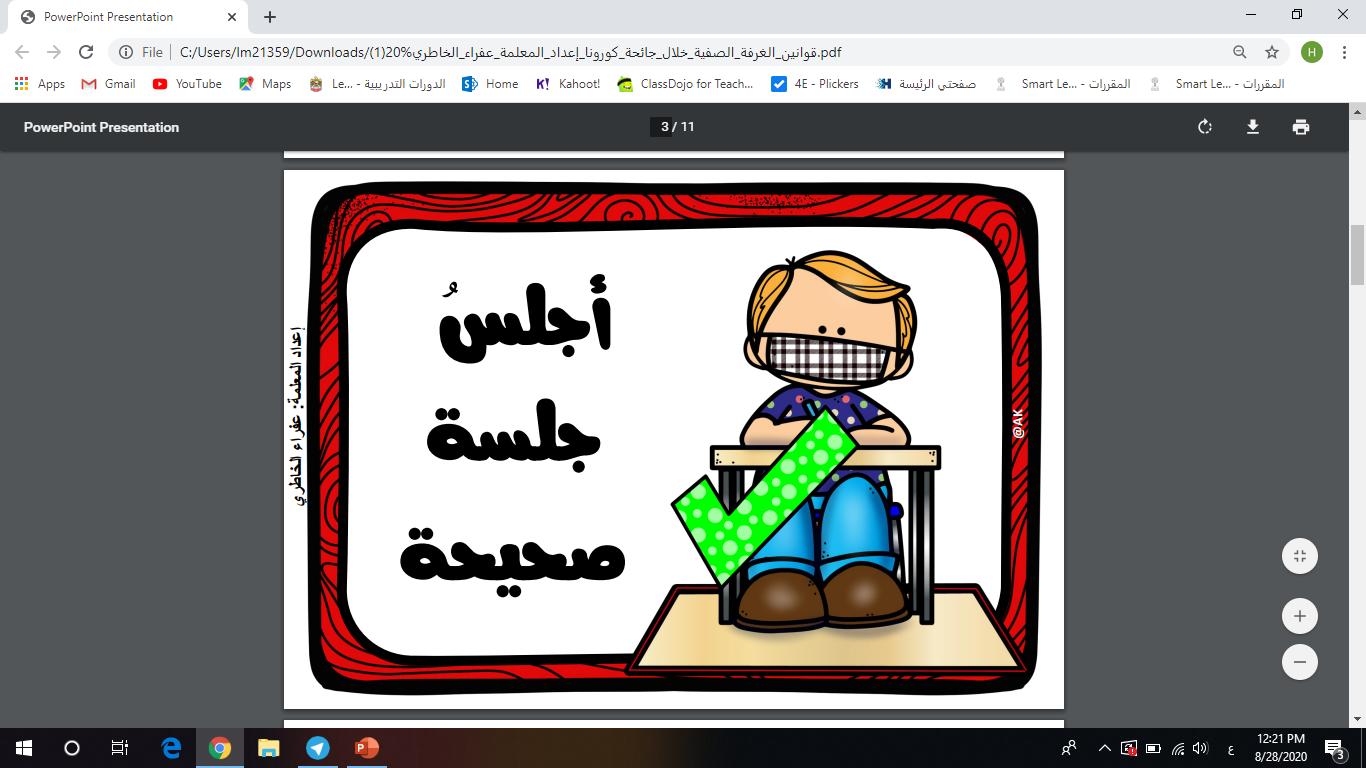 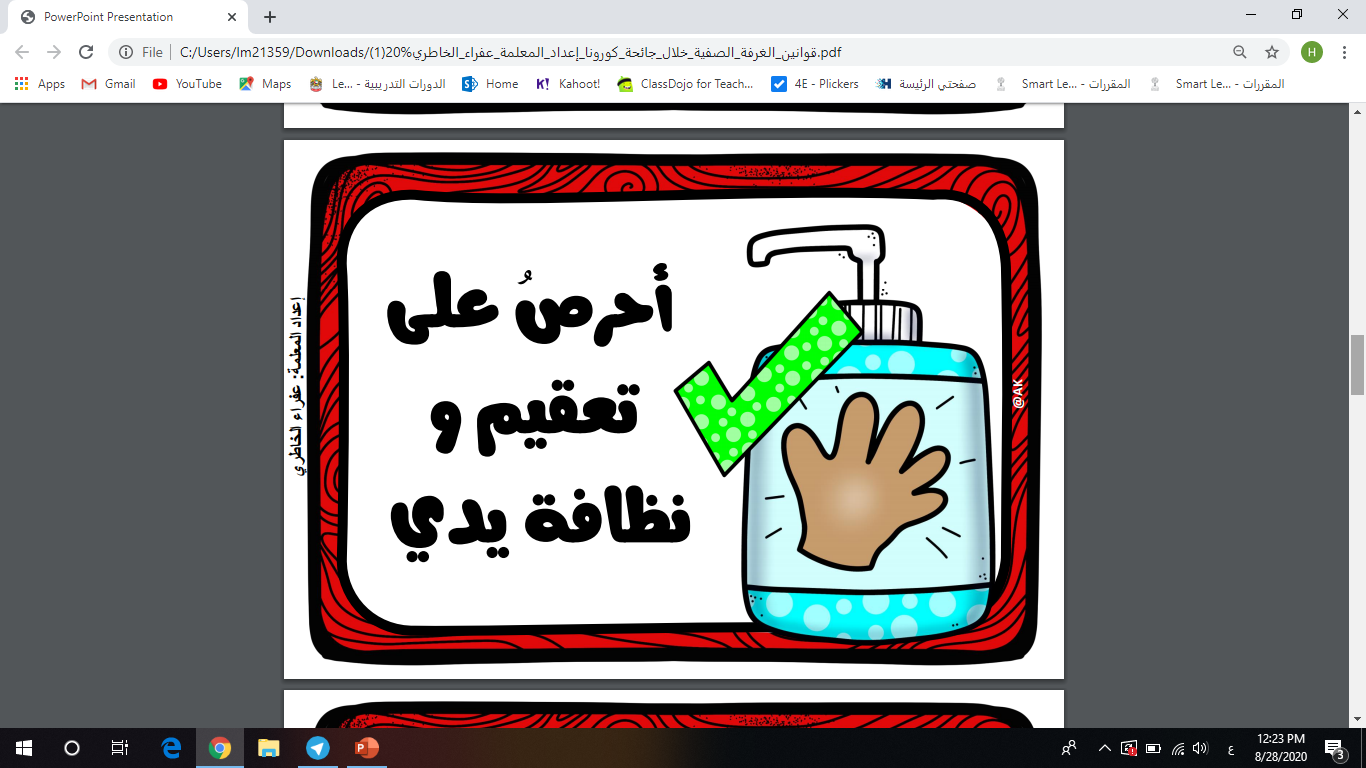 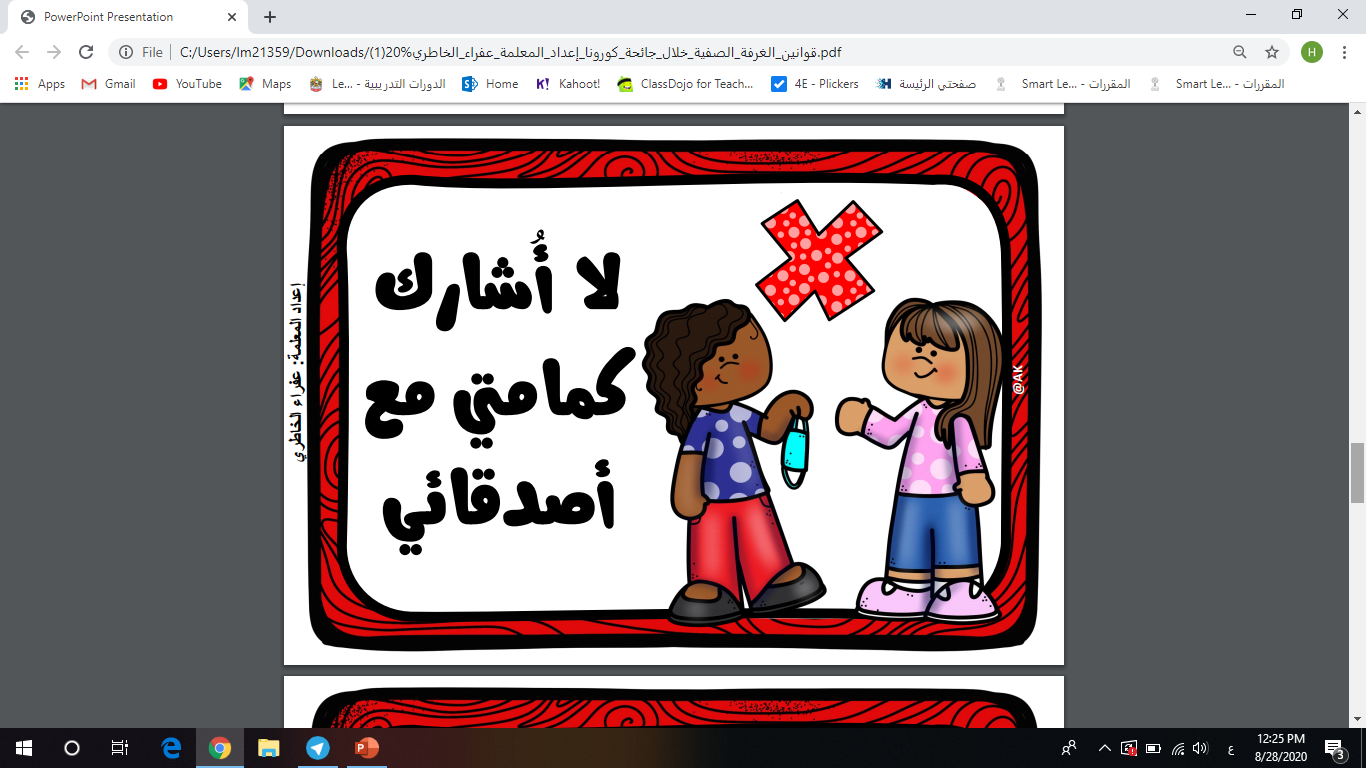 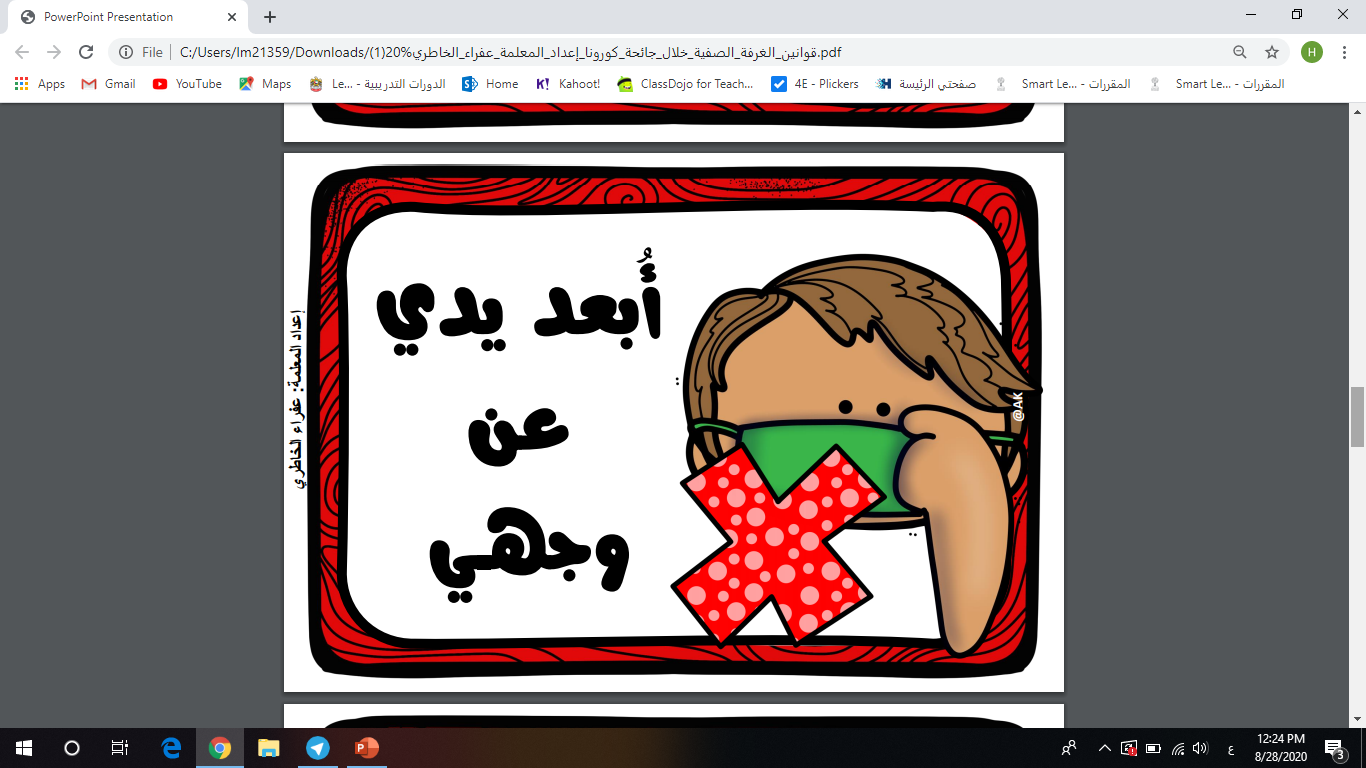 مهارة : الاستماع
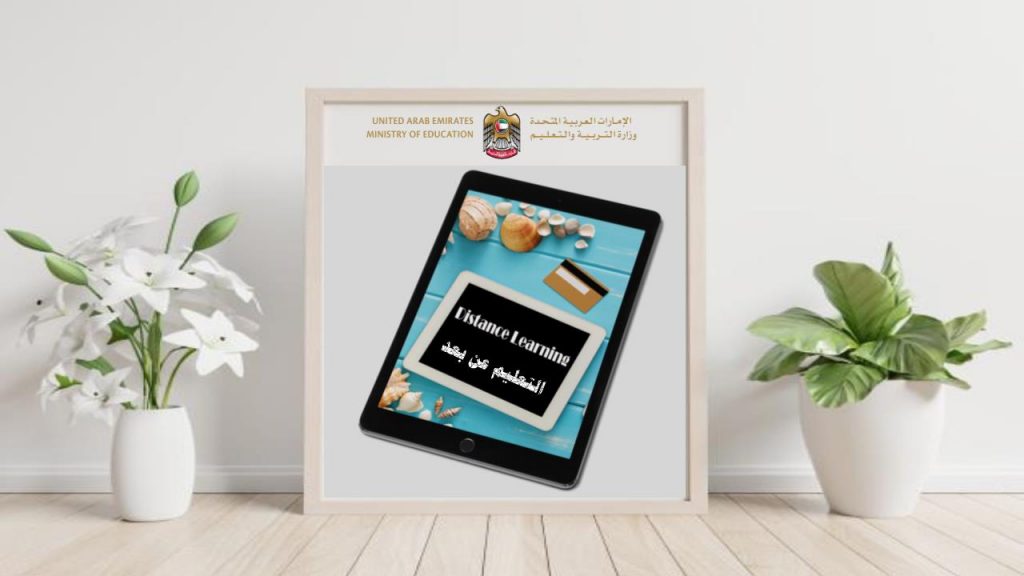 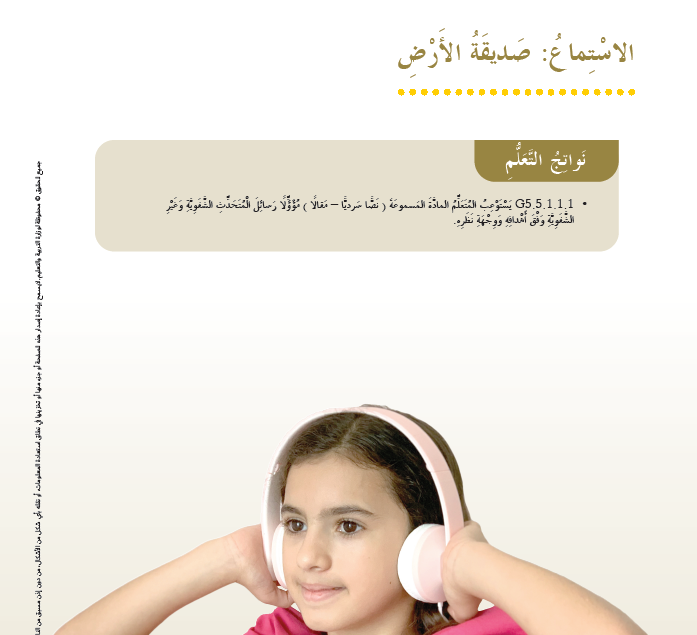 الأحد:3-10-2021
26-صفر-1443
- يستوعب المتعلم المادة المسموعة ( نصًّا سرديًّا، مقالًا ) مُفسّرا رسائل المتحدّث الشفوية وغير الشفوية.
التهيئة 
سؤال مثير للتفكير :-
ماذا تعرفين عن شجرة الغاف؟
وماذا تريدين أن تعرفي عنها ؟
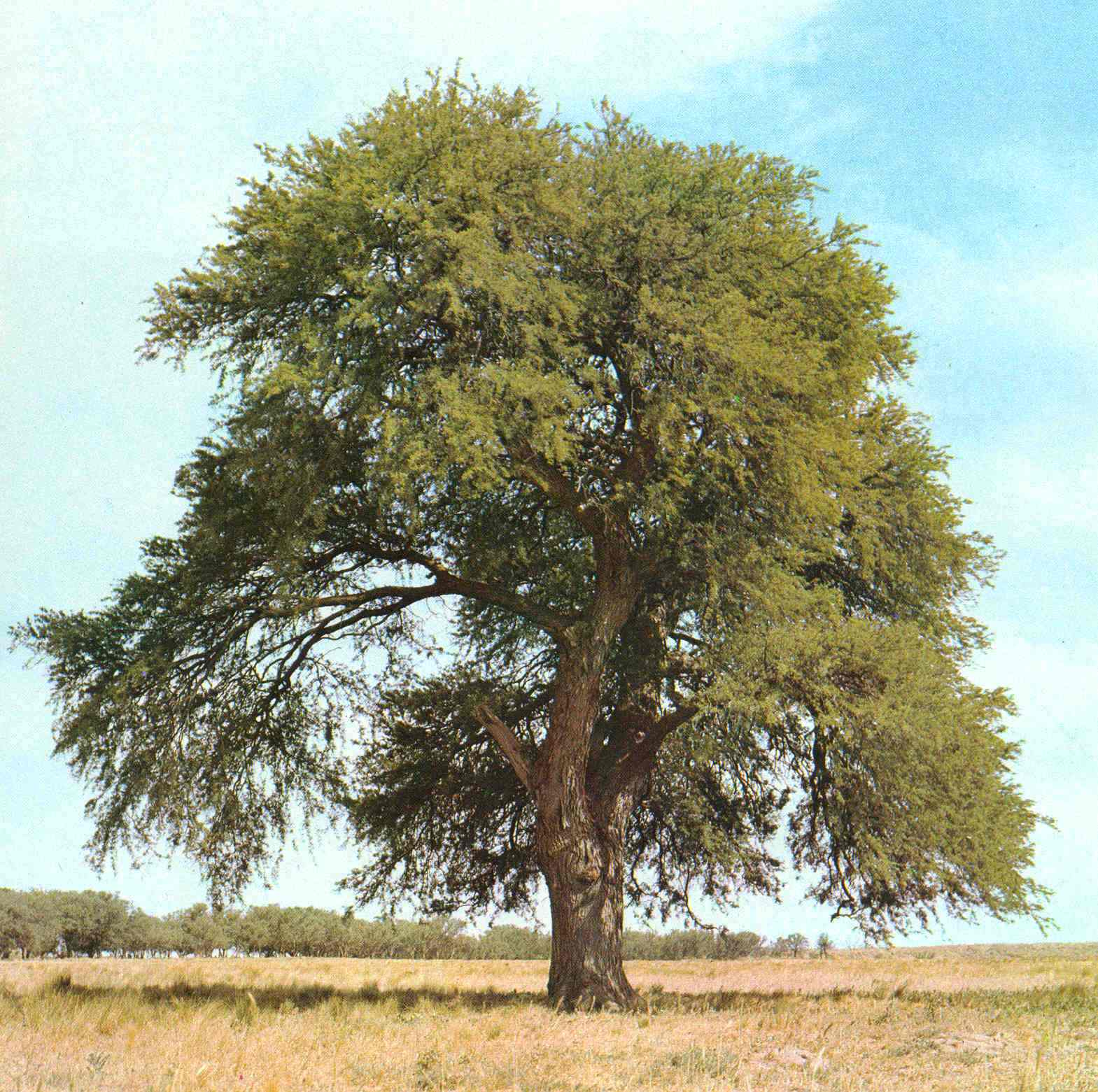 دقائِق من ذهب :(تدريب على اختبار بيرلز الدولي)...
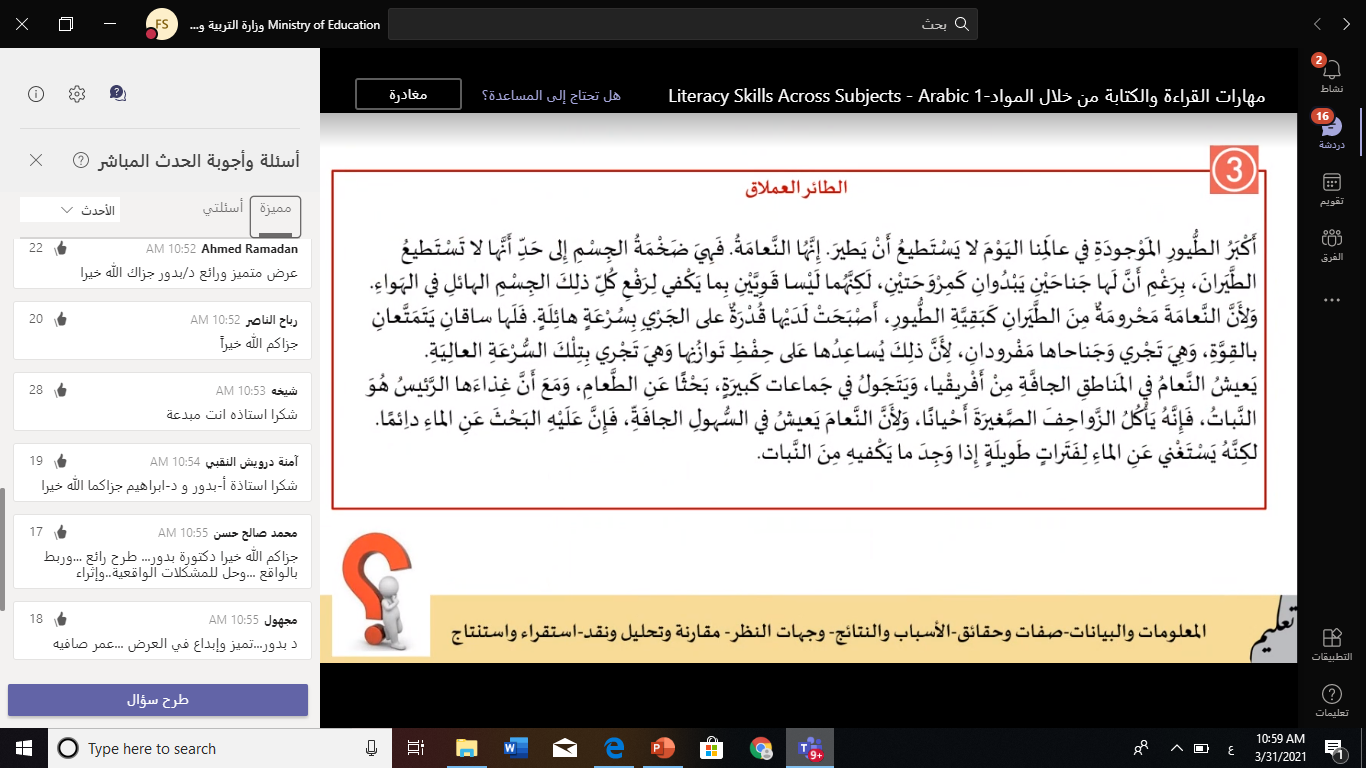 إرشادات الاستماع :
1- الجلوس جلسة صحيحة.
2-الاستماع الجيد للنص.
3- عدم مقاطعة المعلم أثناء الاستماع.
4- تدوين الملاحظات أثناء الاستماع .
الاستماع ( صديقة الأرض) 
كتاب الطالب 
صفحة :70 إلى 73
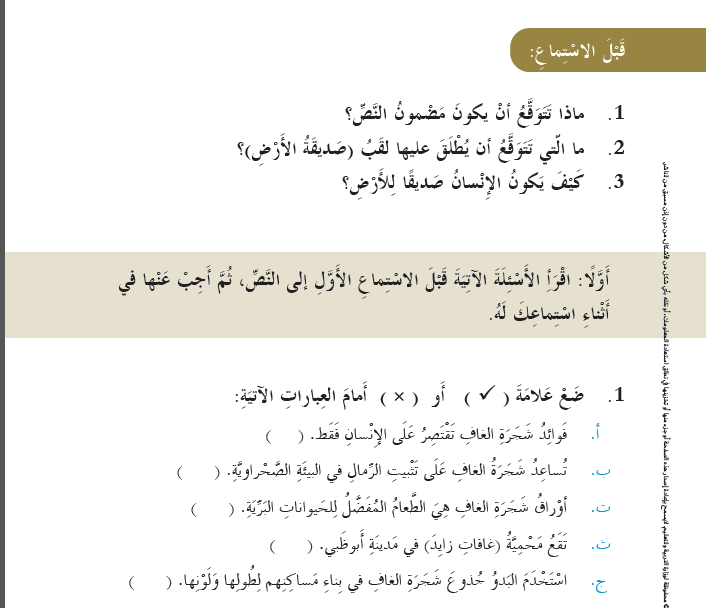 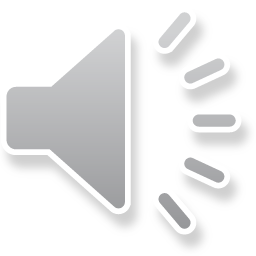 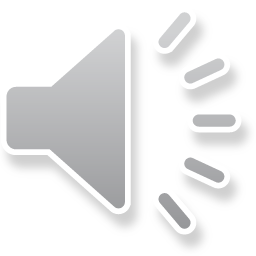 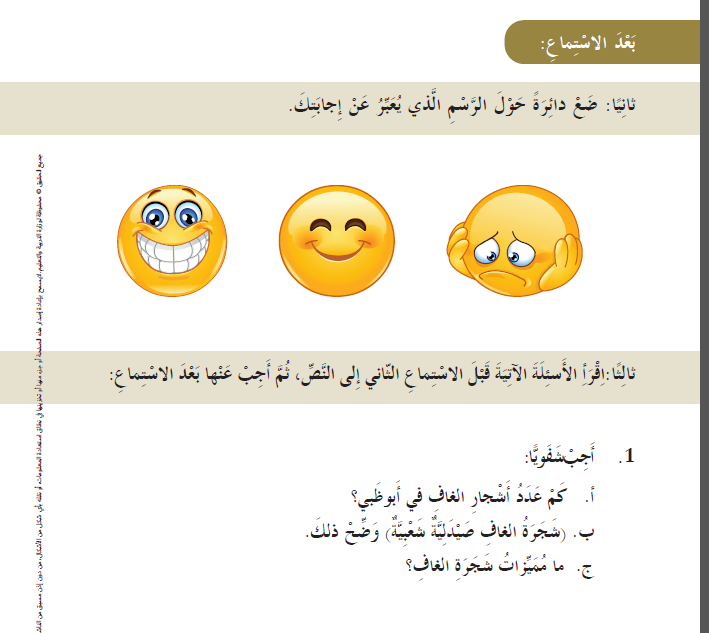 أكثر من ستة ملايين شجرة تقريبًا
استخدمت كنوع من أنواع الأدوية الشعبية
تمتاز بسهولة تكاثرها وسرعة نموها وتكيفها مع الأجواء البيئية المحيطة بها
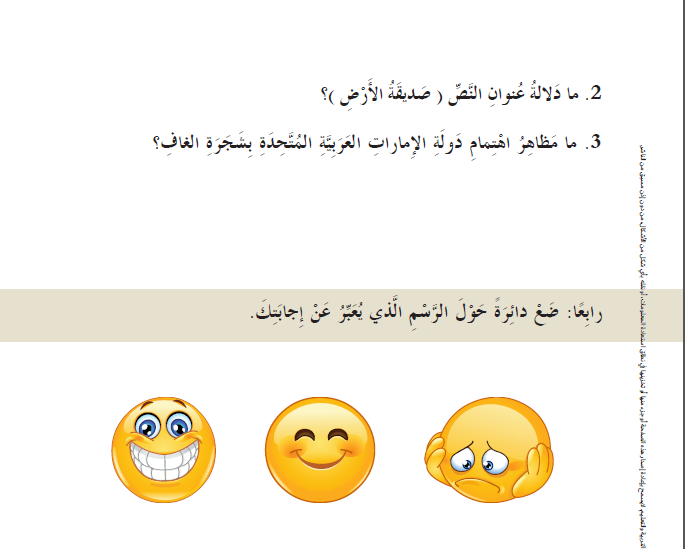 أنها صديقة للبيئة ولها فوائد عظيمة
- تحظى بمكانة خاصة عند الإماراتيين
-أمر الشيخ زايد رحمه الله بعدم قطعها 
واستزراع غابات جديدة منها           
- باتت تمثل ما نسبته 31 % من أشجار الغابات
الانتهاء من تأشيرة الخروج
في منصة ألف
02/10/2021 10:41 م
17
بطاقات الخروج
ماذا تعلمت اليوم؟
1
ماهو شعورك تجاه الحصة؟
2
ما هو أكثر شيء أعجبك  في الحصة؟
3
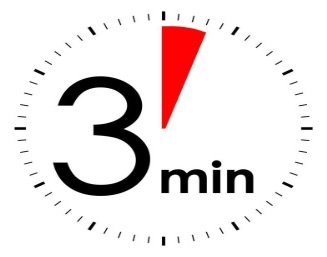 دقائق
تحضير الدرس من خلال :-
قراءة السرد المعلوماتي
( حوت على الشاطئ)
صفحة رقم 82إلى 111
02/10/2021 10:45 م
19